File Management
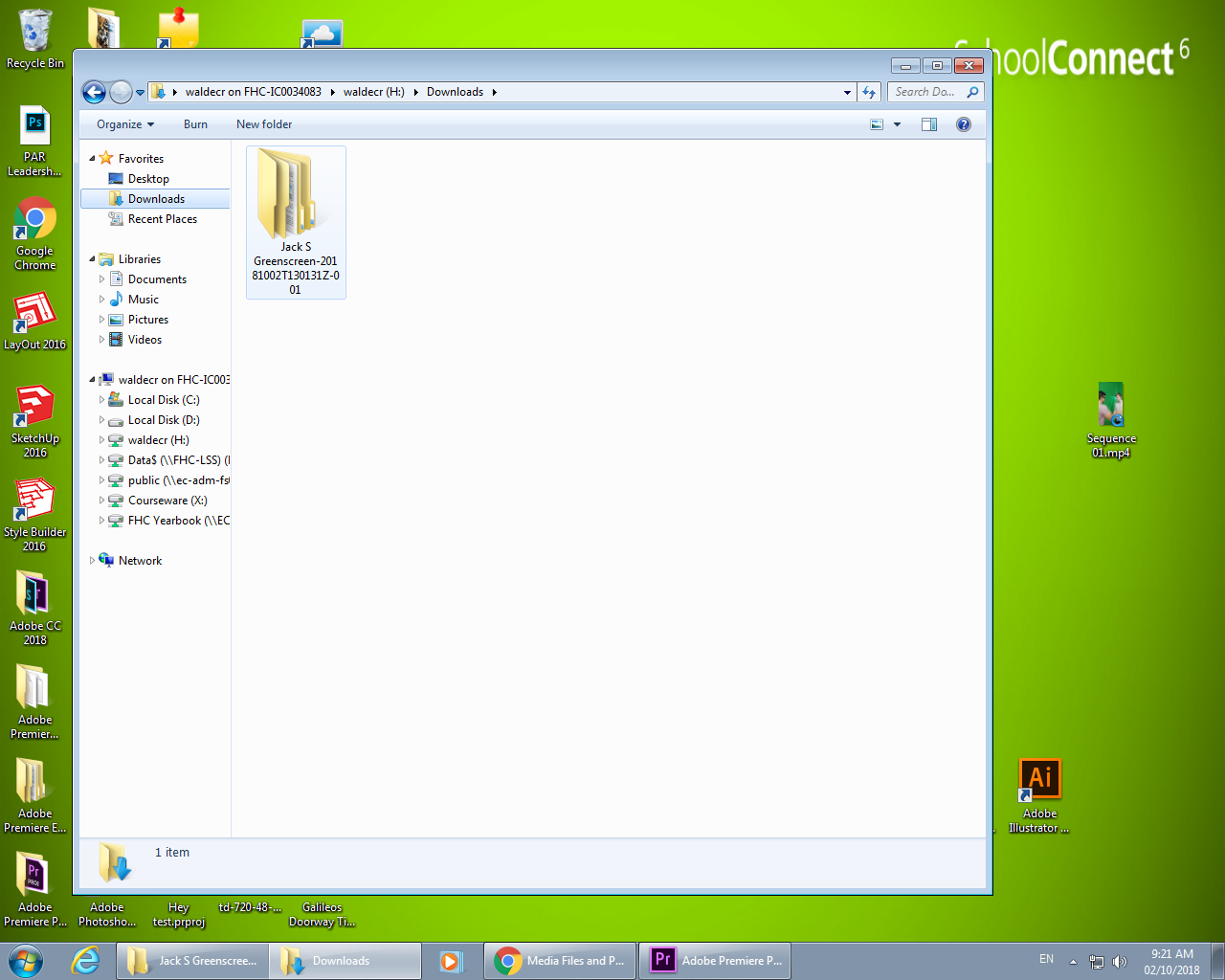 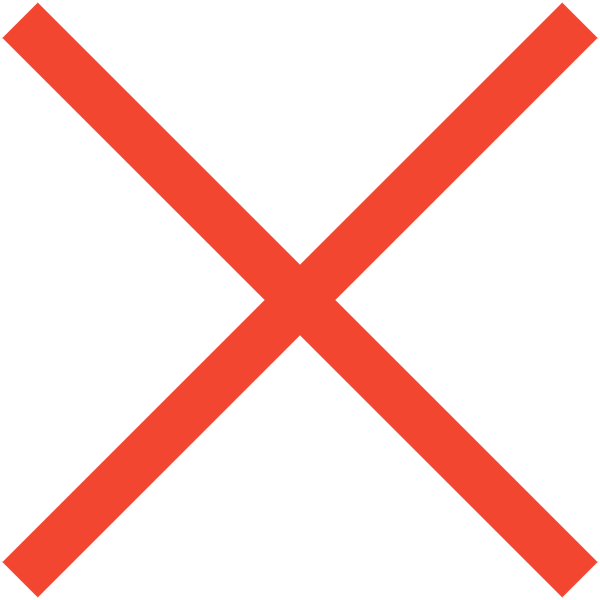 Do not store files in Downloads
Move the files to a proper Project Folder
File Management
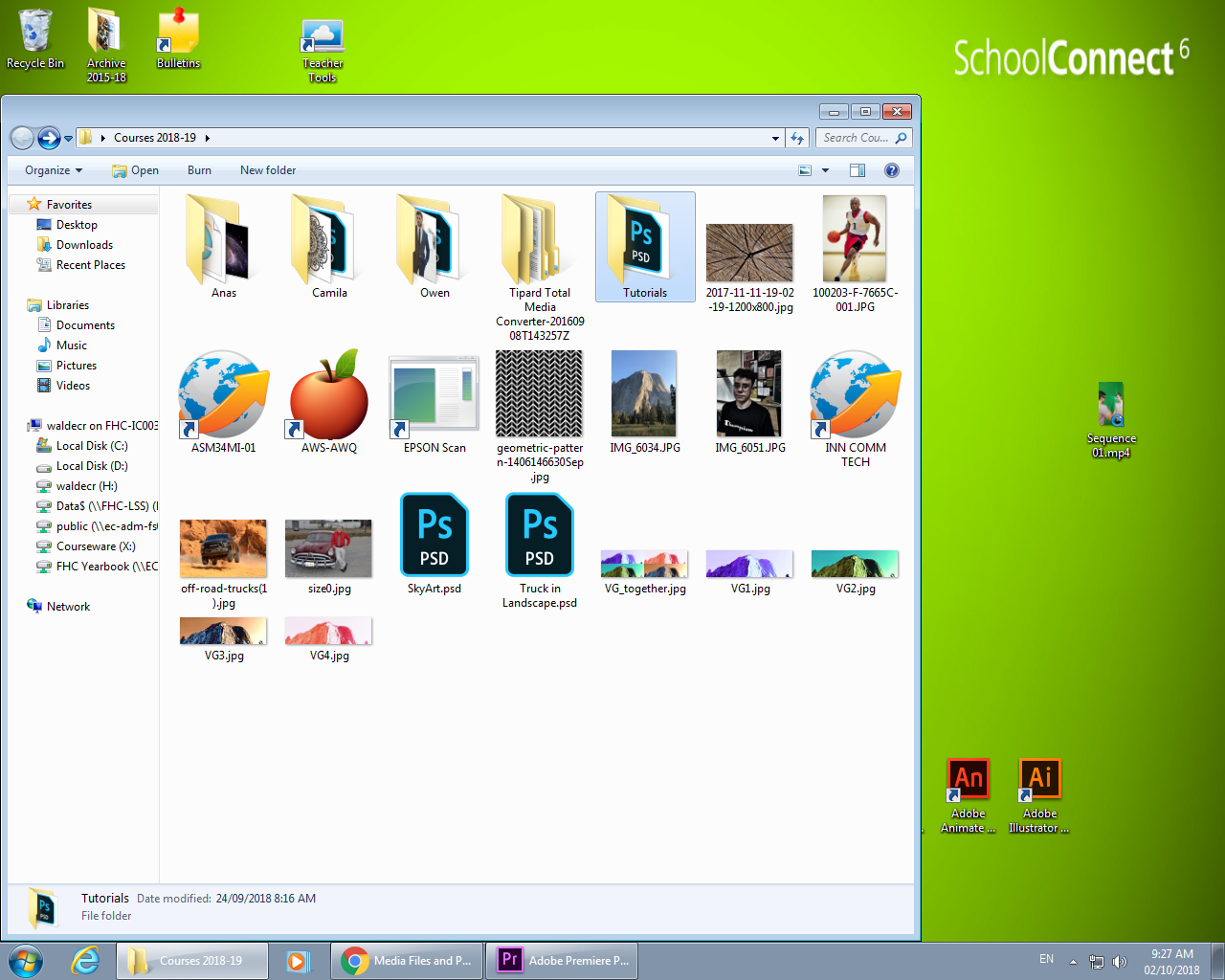 Folders are your friends.
Know where your files are located at all times.
Start by naming a main folder such as “Tutorials” in your Documents folder.
Then organize subfolders such as “Greenscreen”.
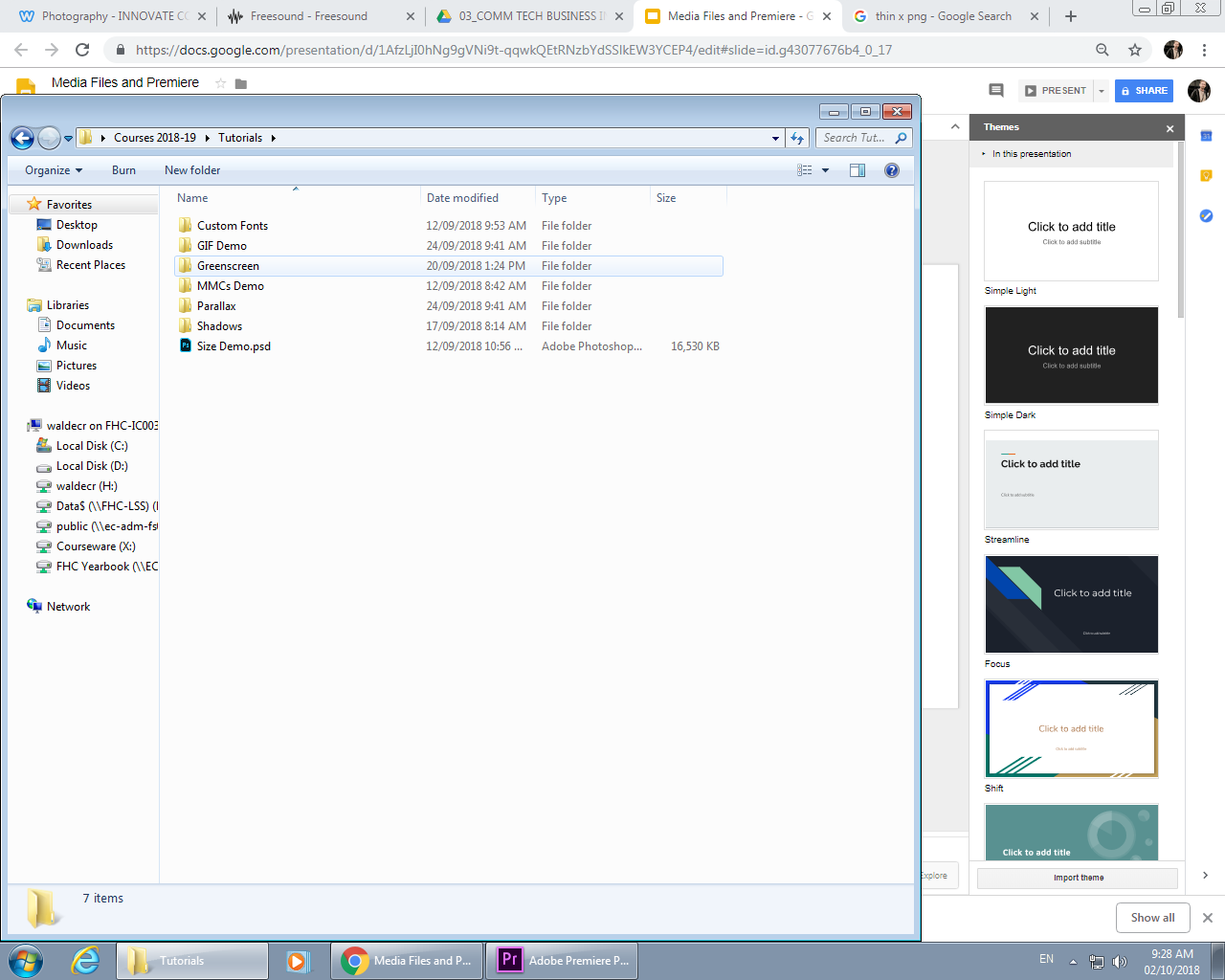 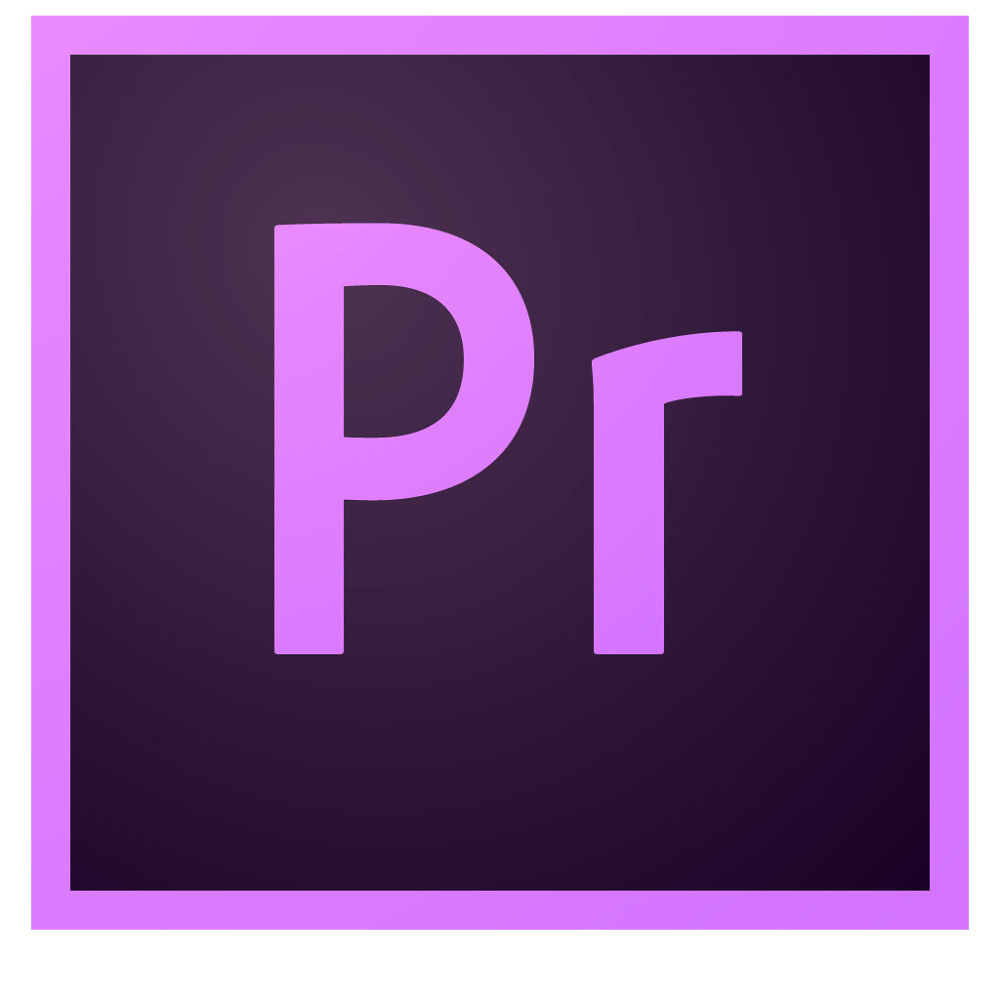 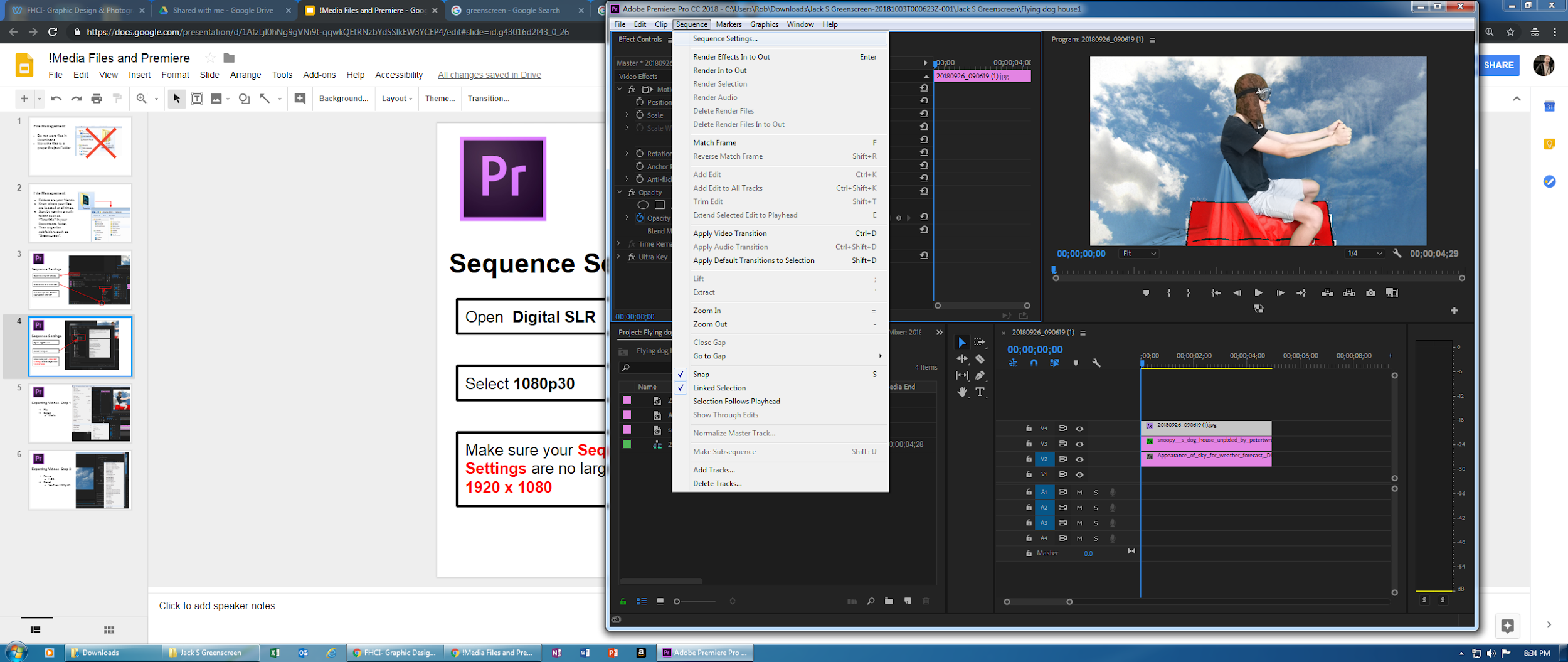 Sequence Settings
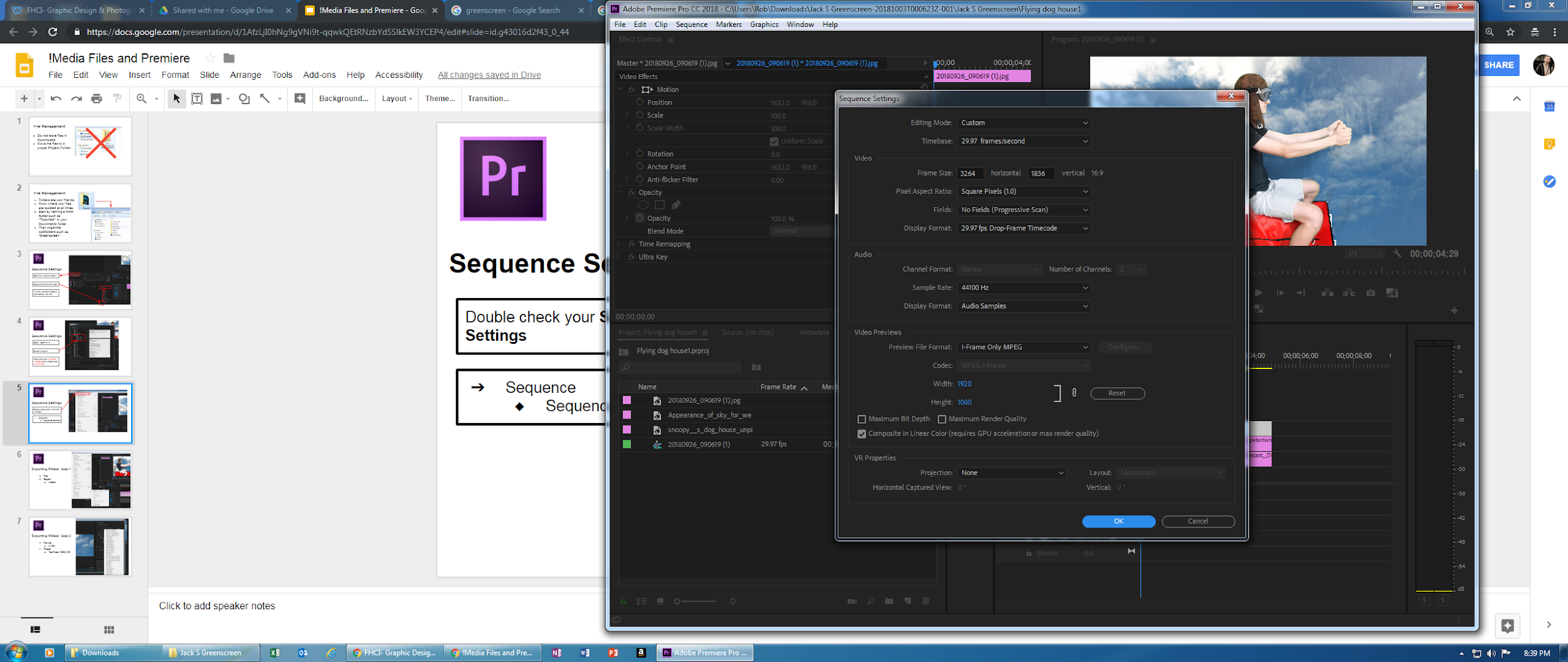 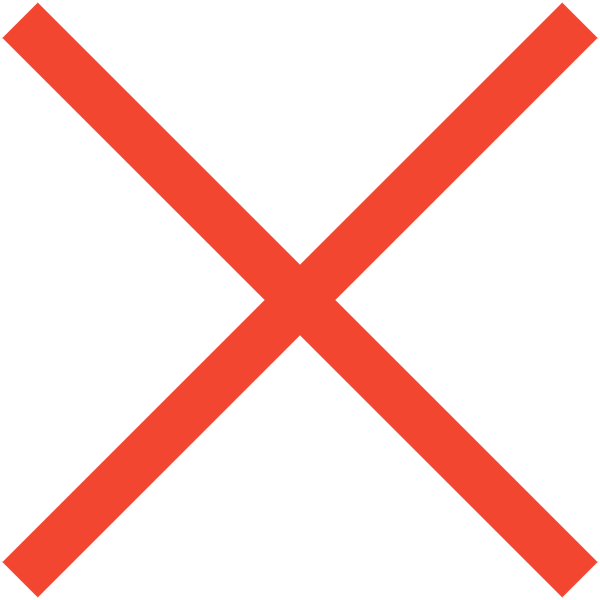 Double check your Sequence Settings
Sequence
Sequence Settings
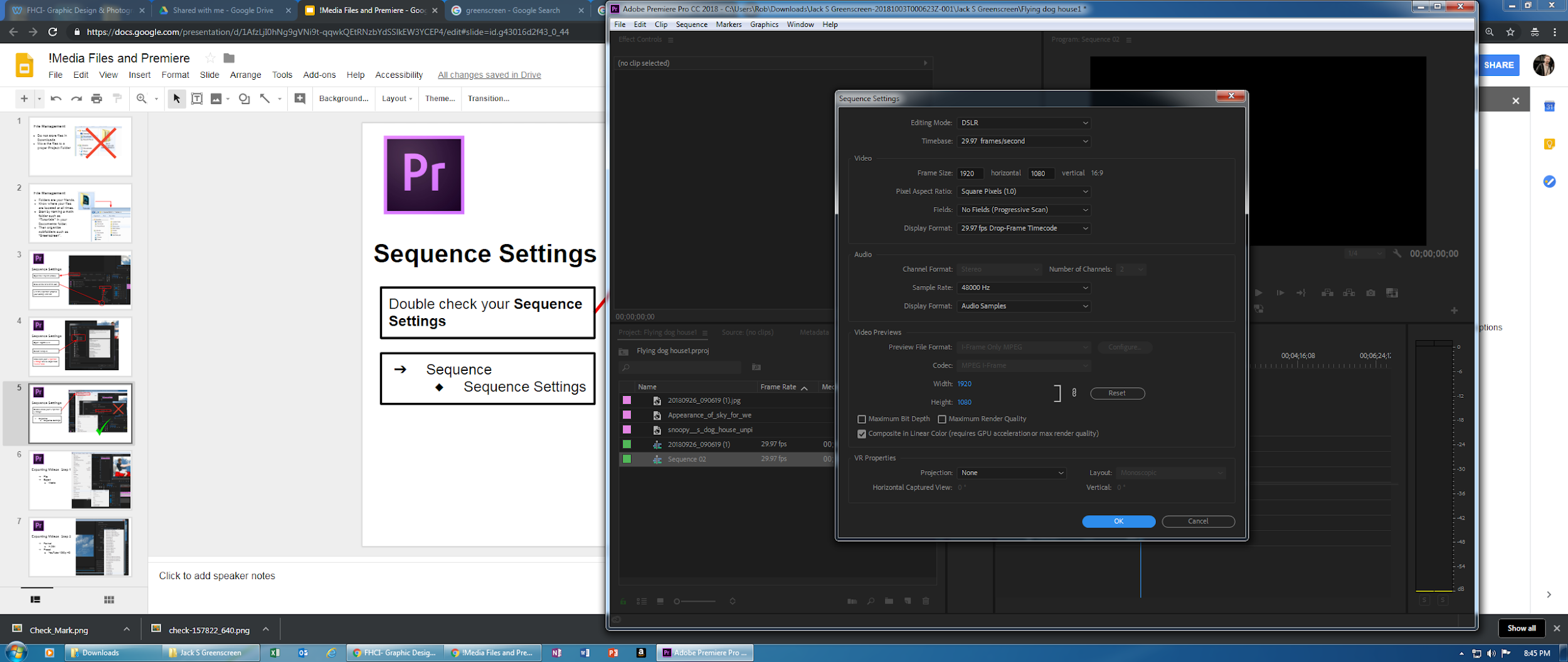 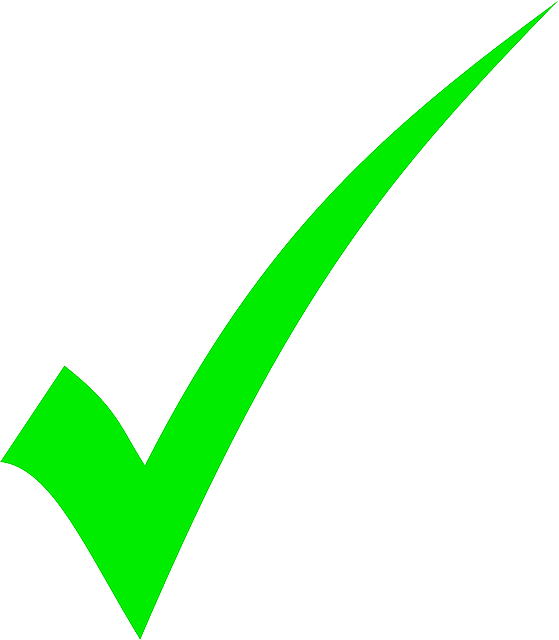 Make sure your Sequence Settings are no larger than 1920 x 1080
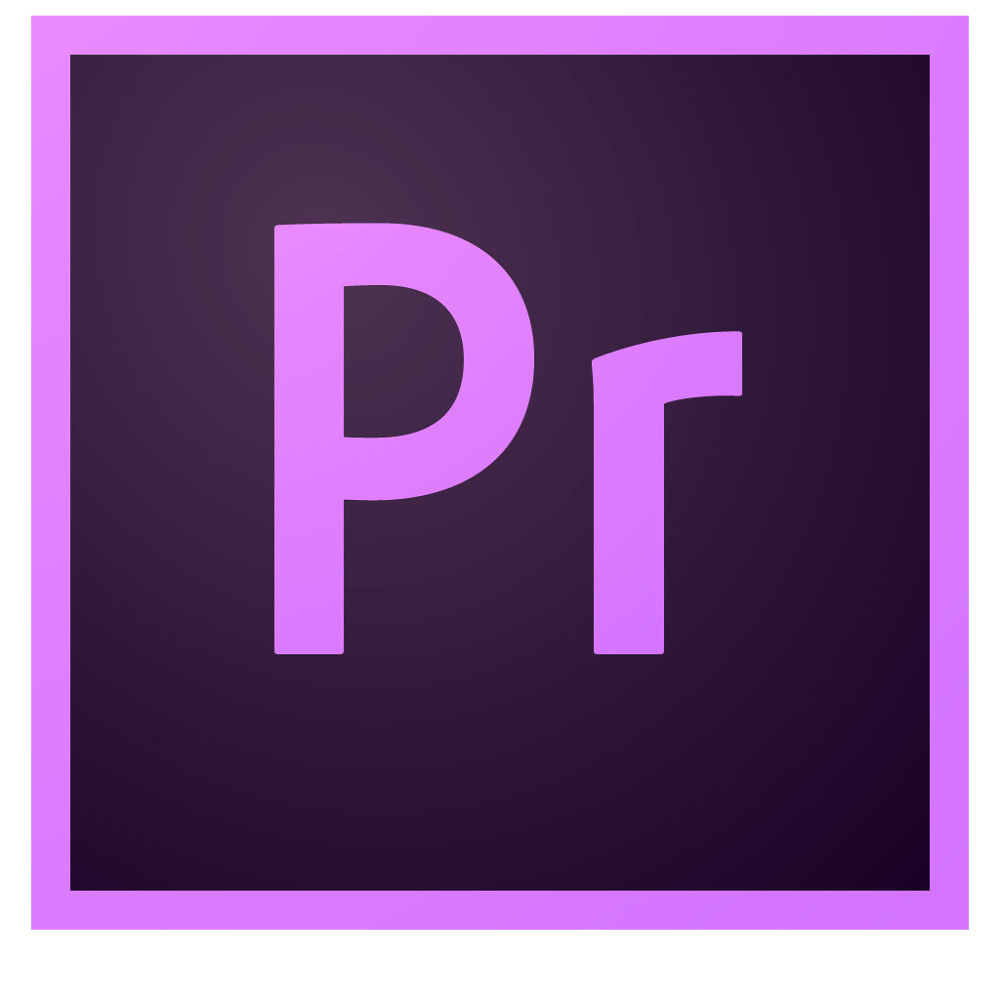 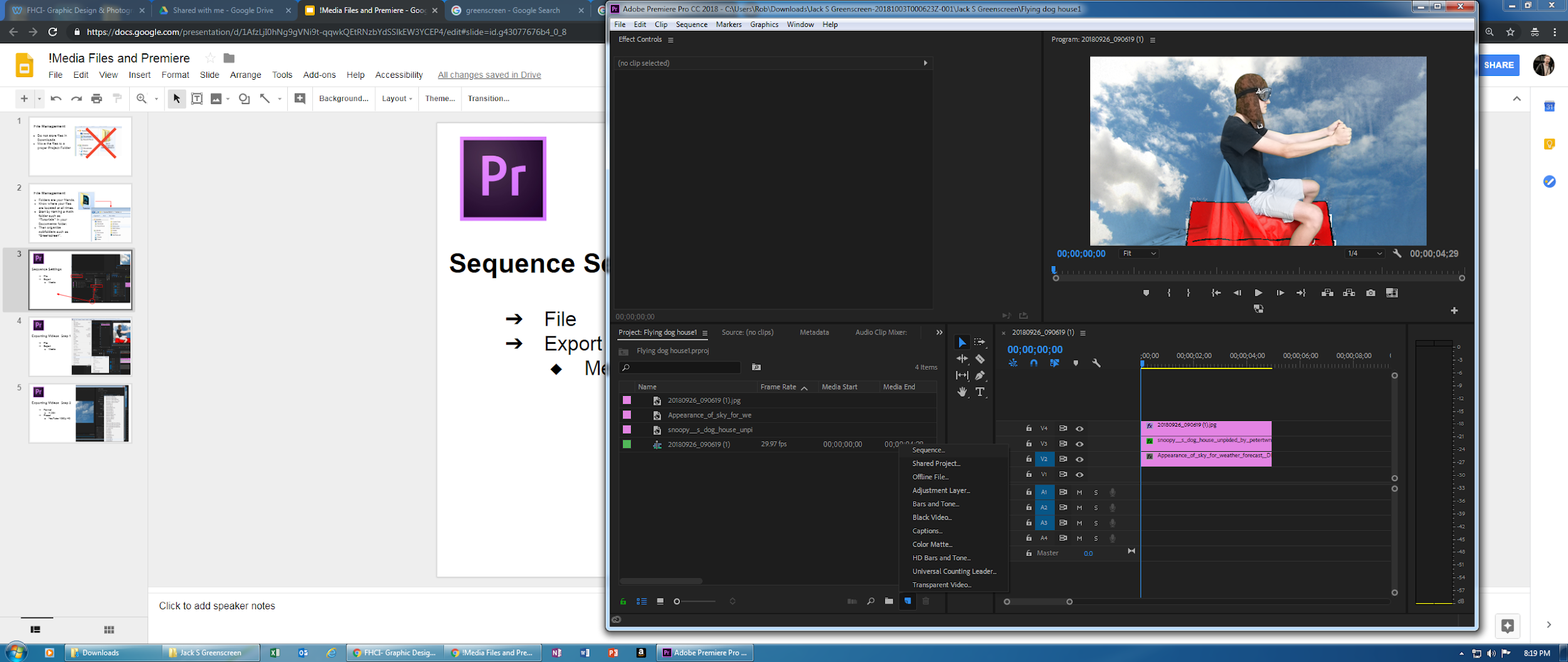 Make a New Sequence
Open the Project window
Click on the New Item icon
Select Sequence which is your editing Timeline
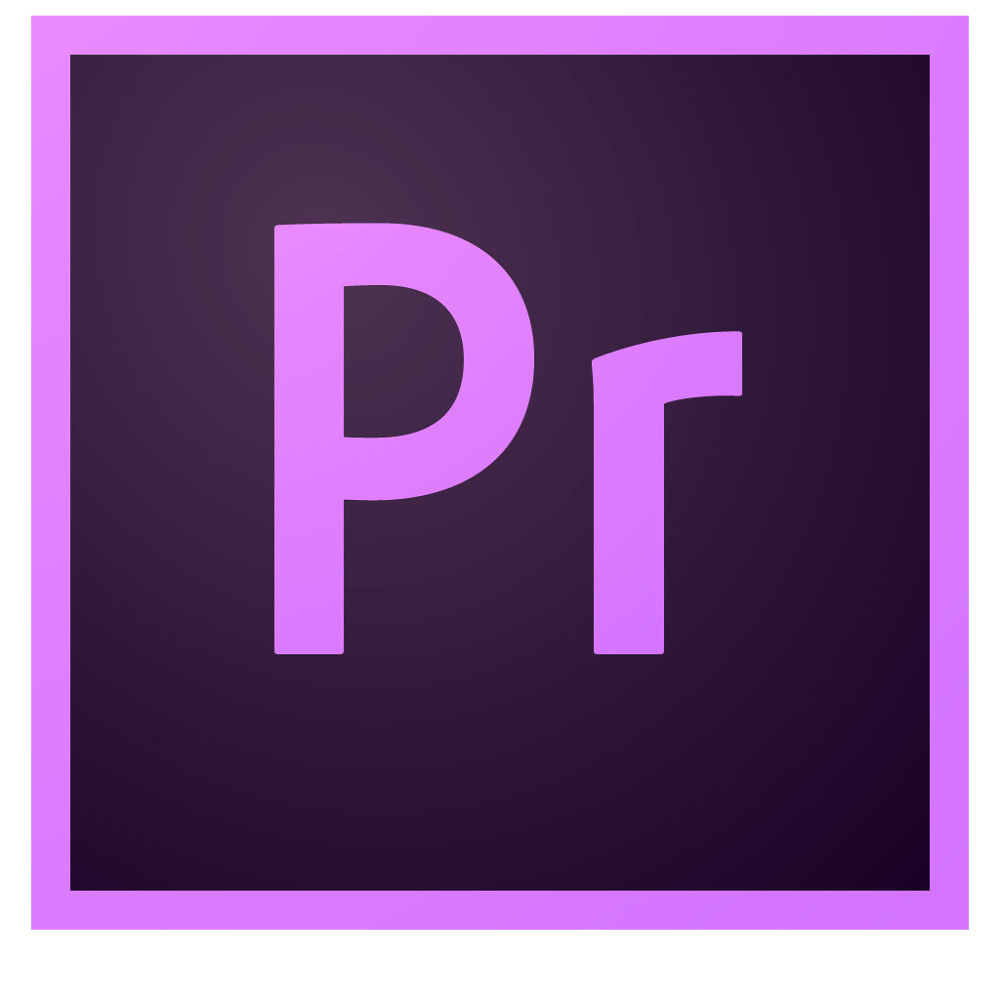 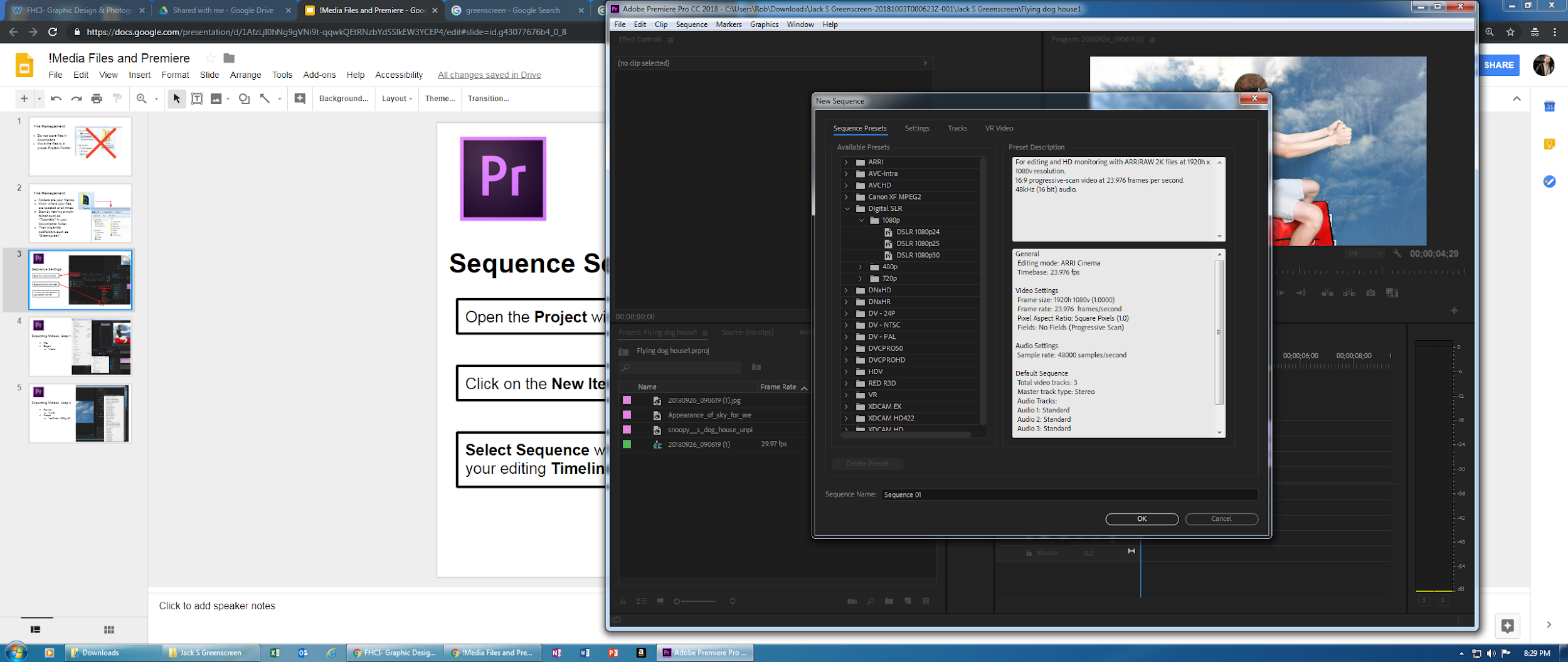 Make a New Sequence
Open  Digital SLR
Select 1080p30
Make sure your Sequence Settings are no larger than 1920 x 1080
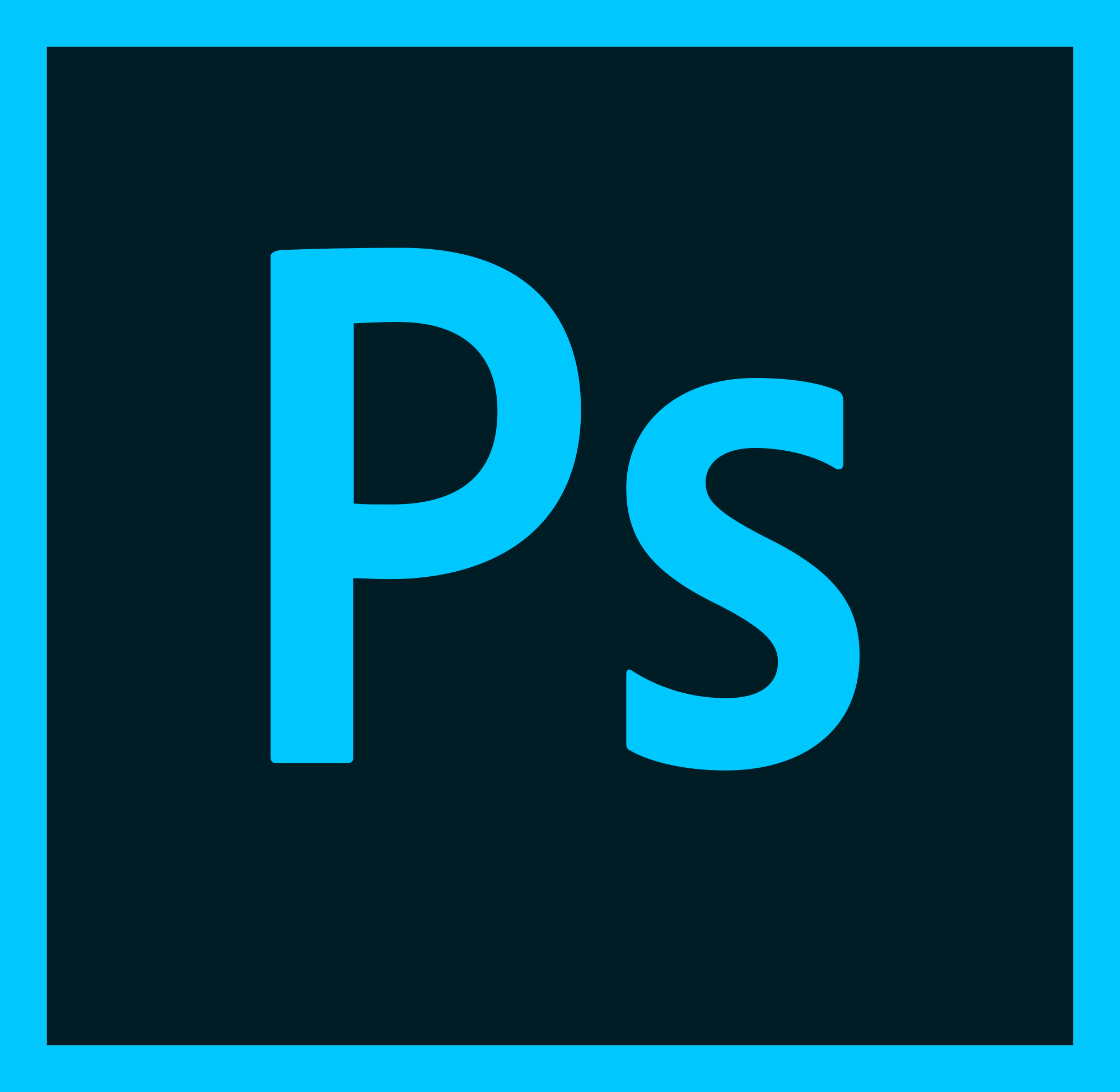 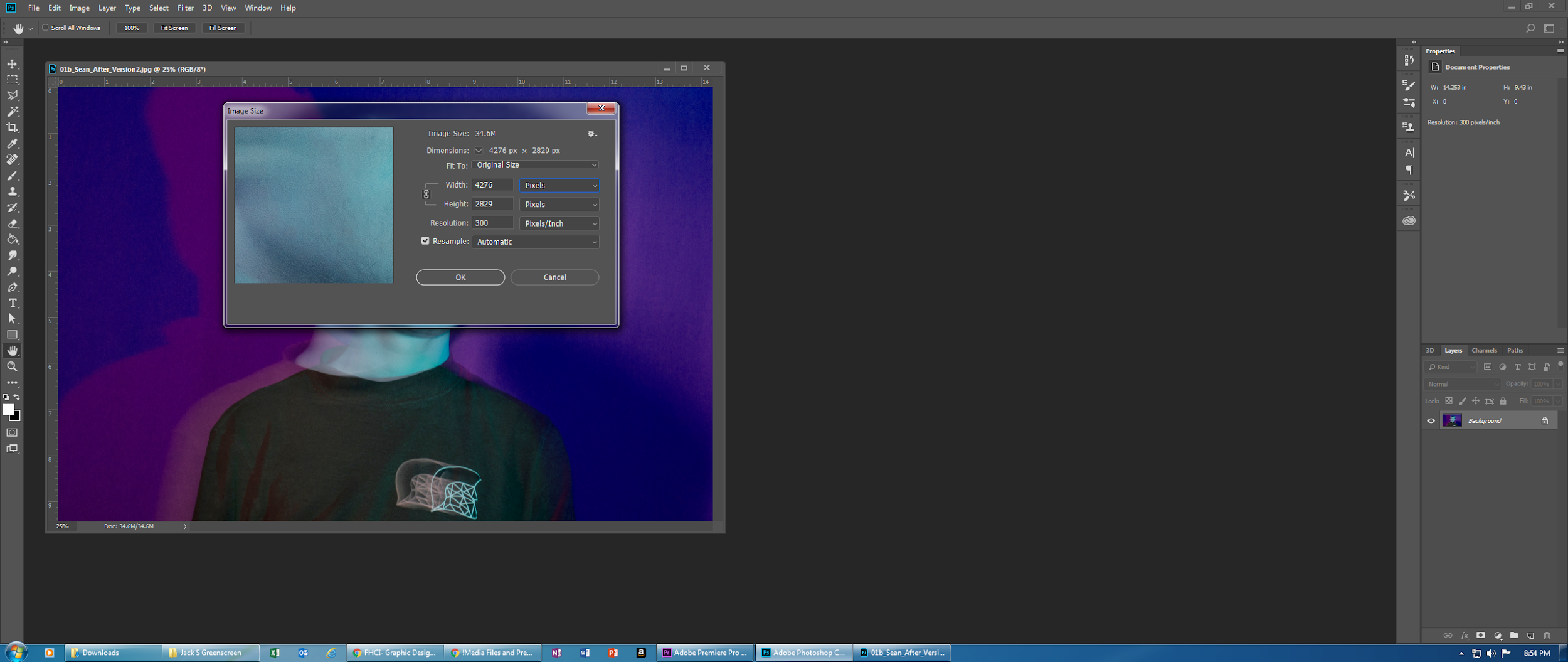 Check Image Size in Photoshop
Before Importing into Premiere
This image size is too large for Premiere or After Effects
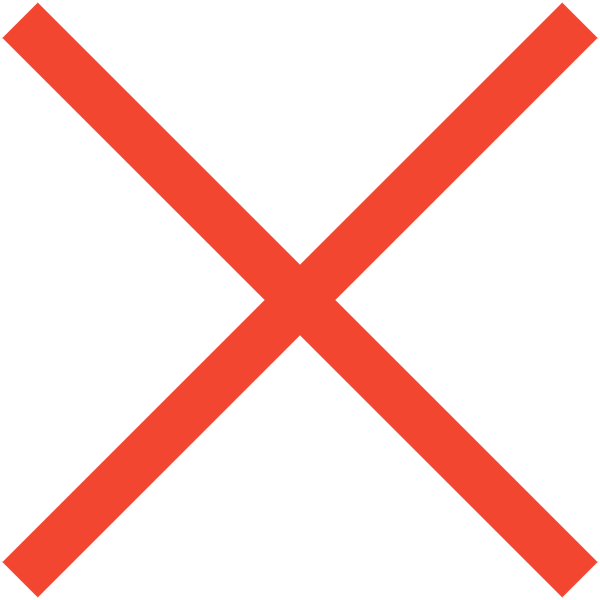 Create a file that is around:
Width: 1920 
Height: 1080
Resolution: 72ppi
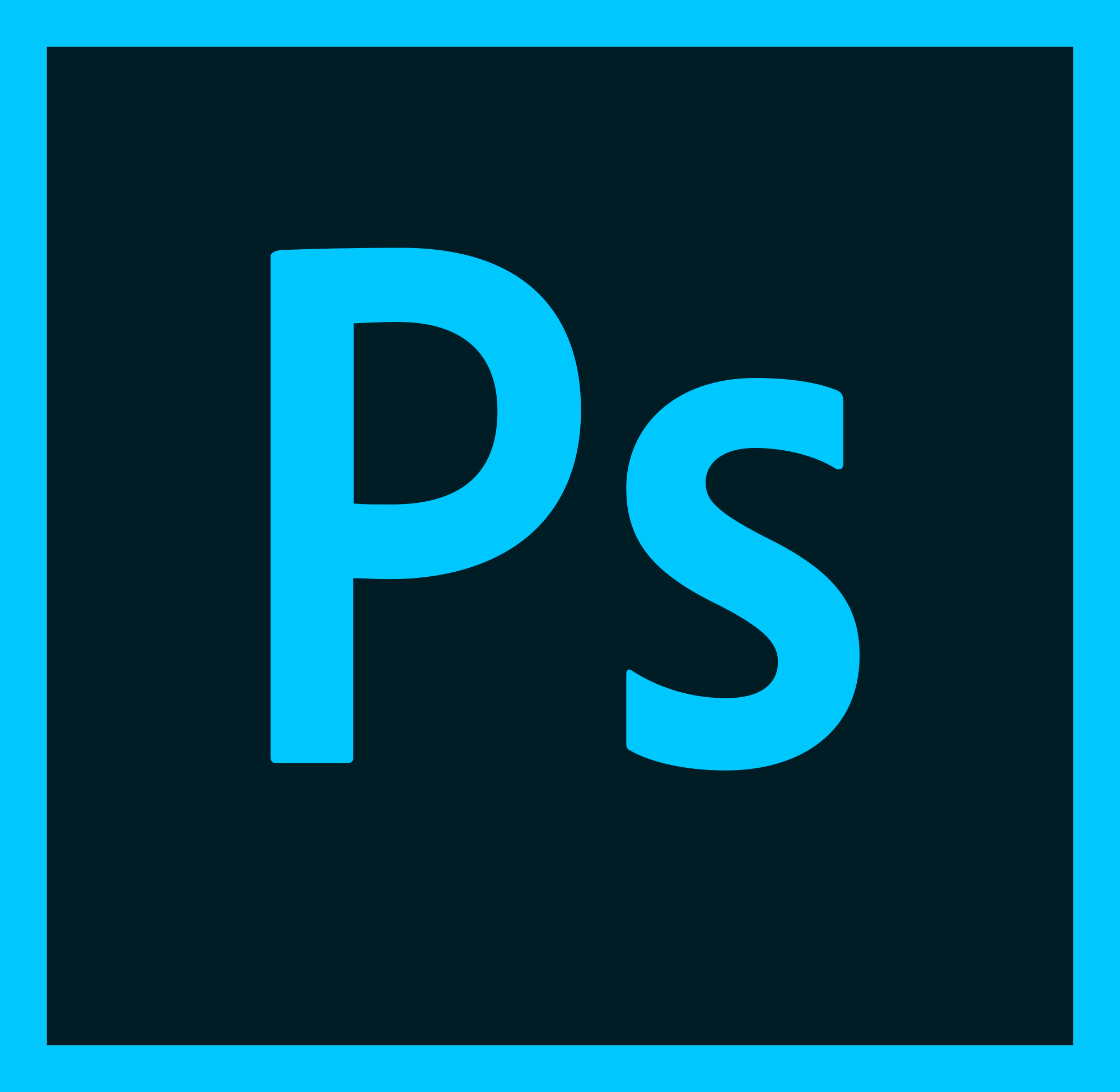 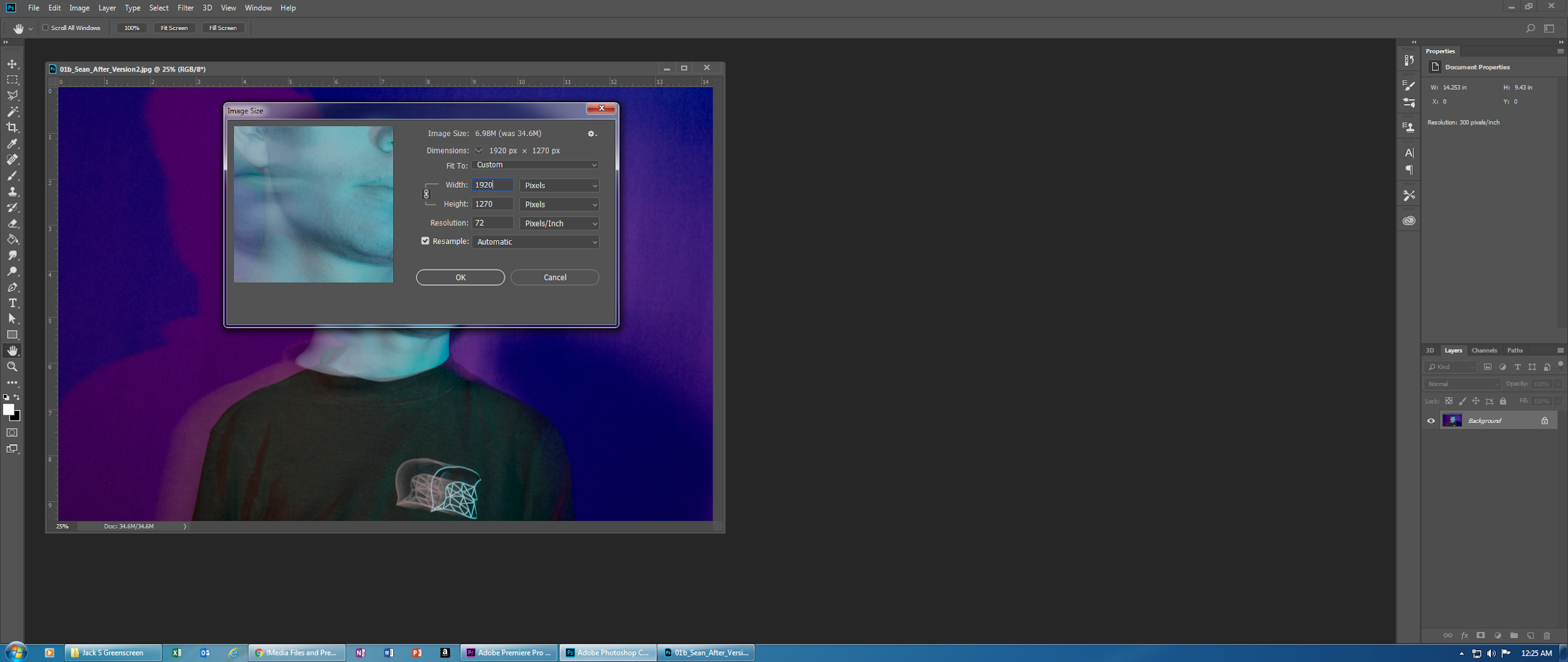 Check Image Size in Photoshop
Before Importing into Premiere
This image size is a good size for Premiere or After Effects
There will be less lag and memory strain.
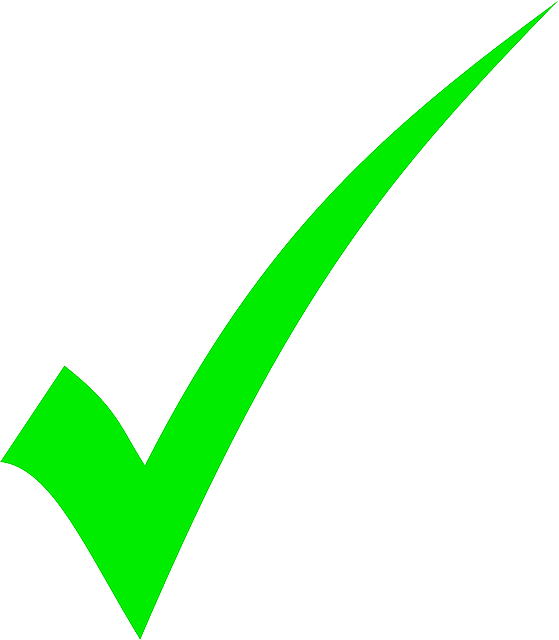 The file is:
Width: 1920 
Height: 1270 (close to 1080)
Resolution: 72ppi
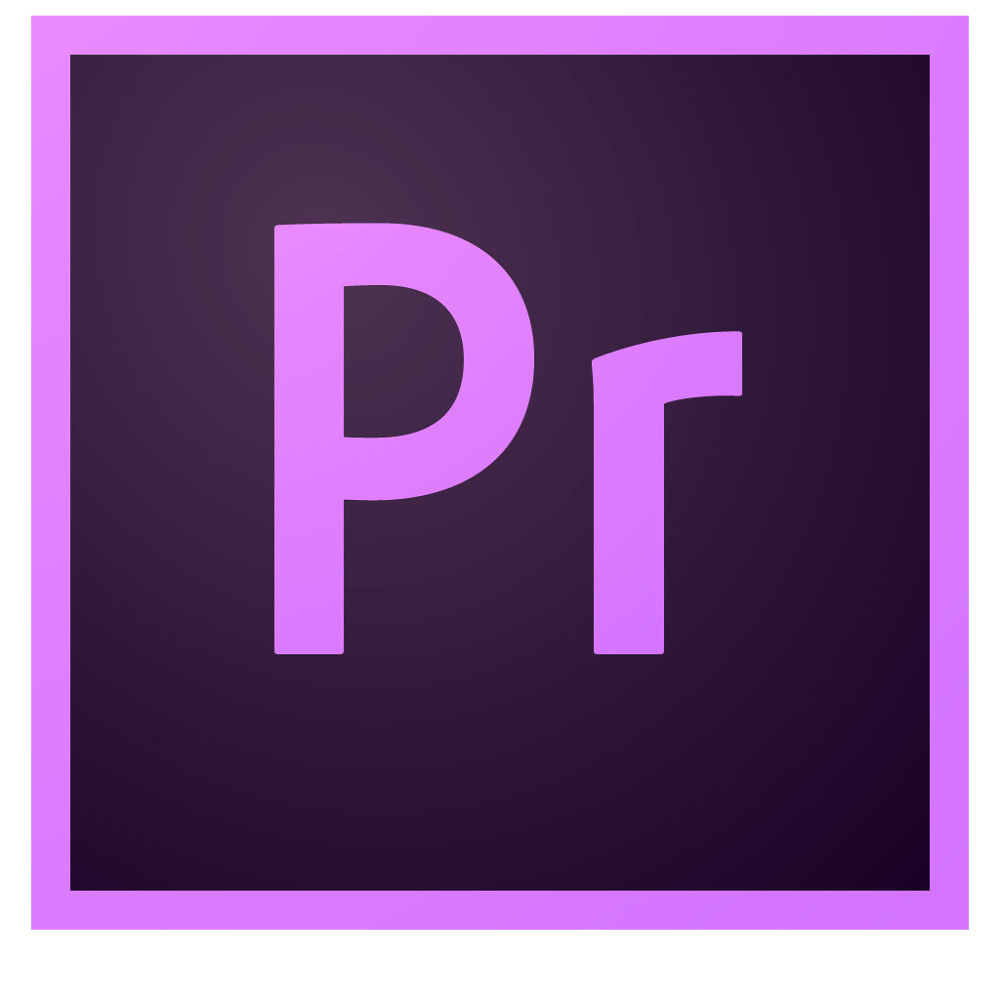 Premiere: Import & File Management
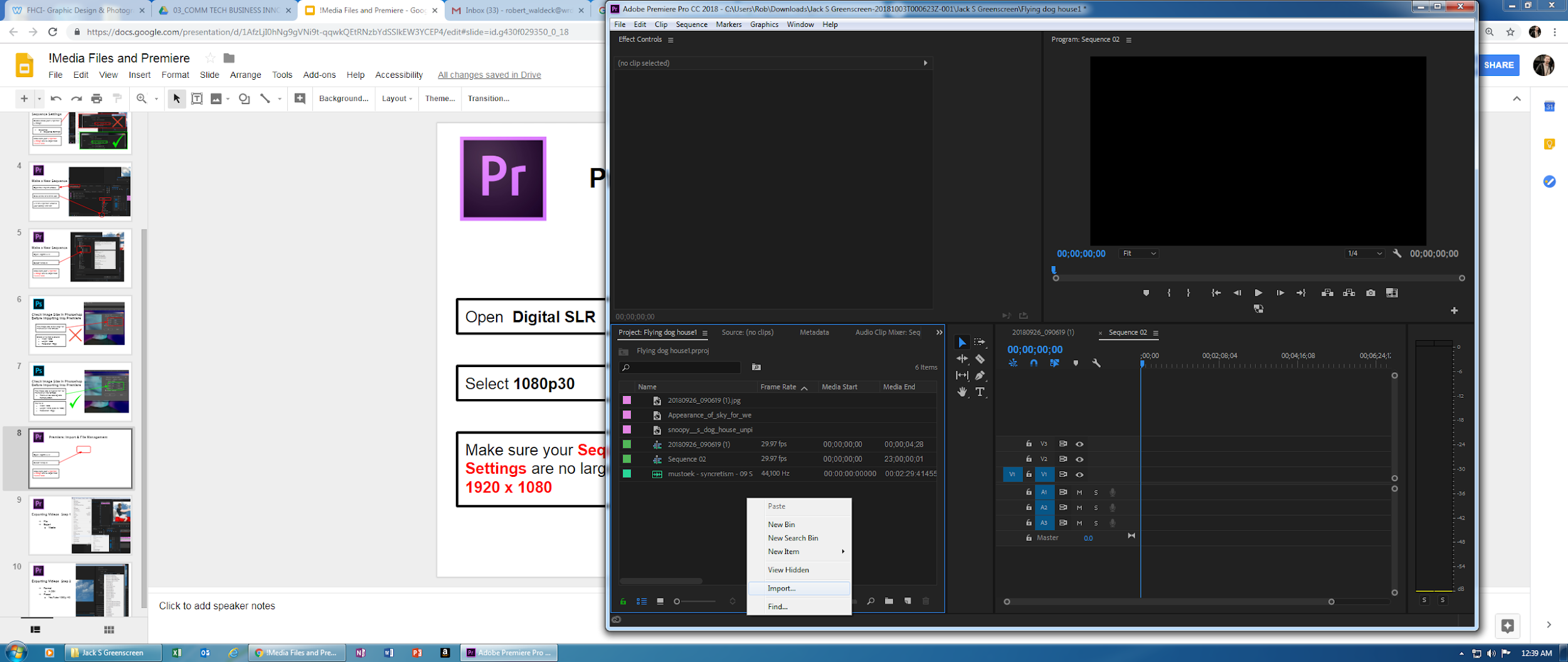 Right Click in Project Window
Import Files
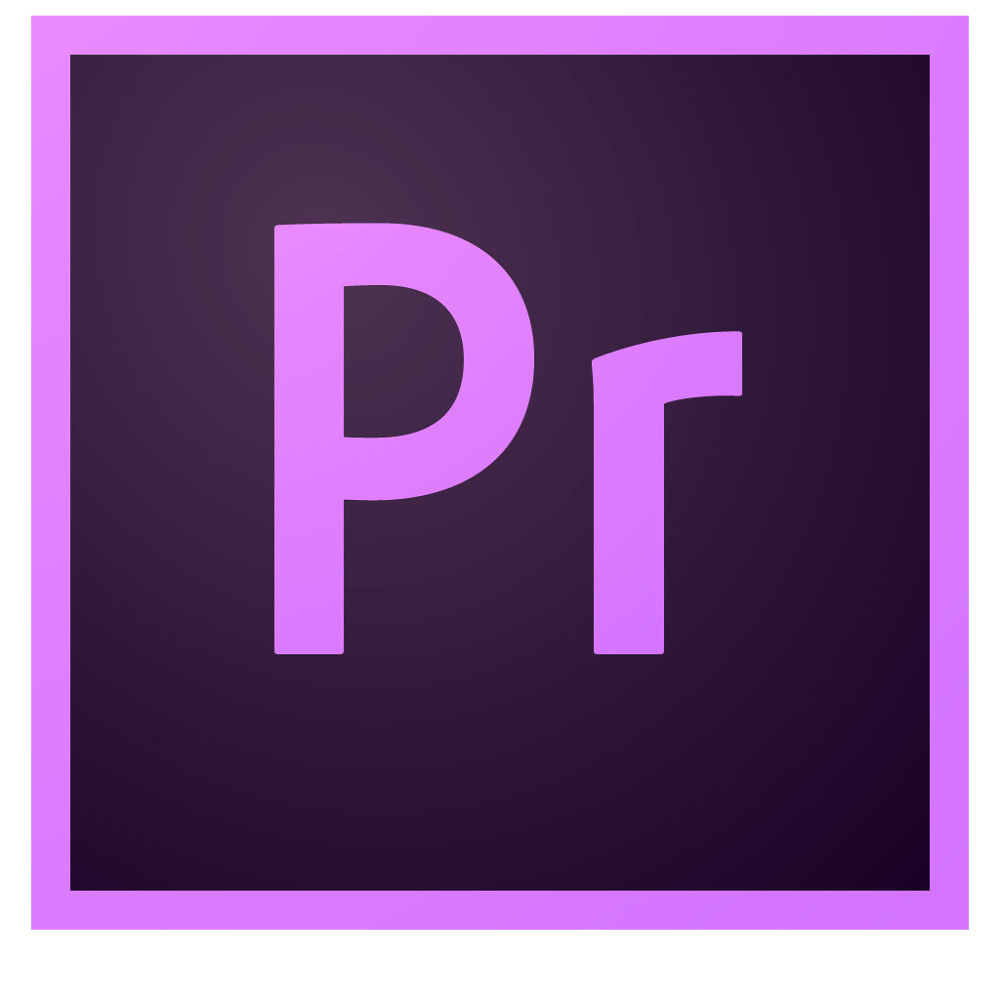 Premiere: Import & File Management
Make Bins to organize imported files
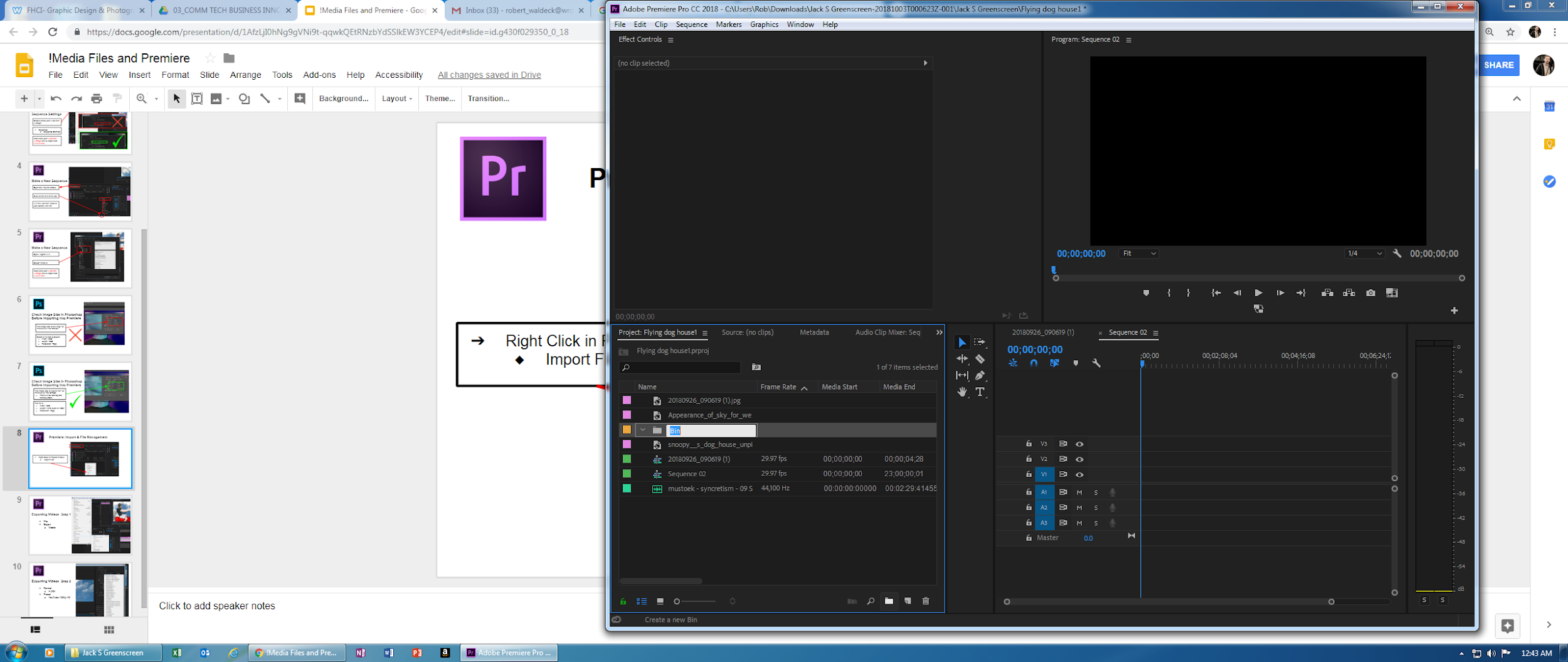 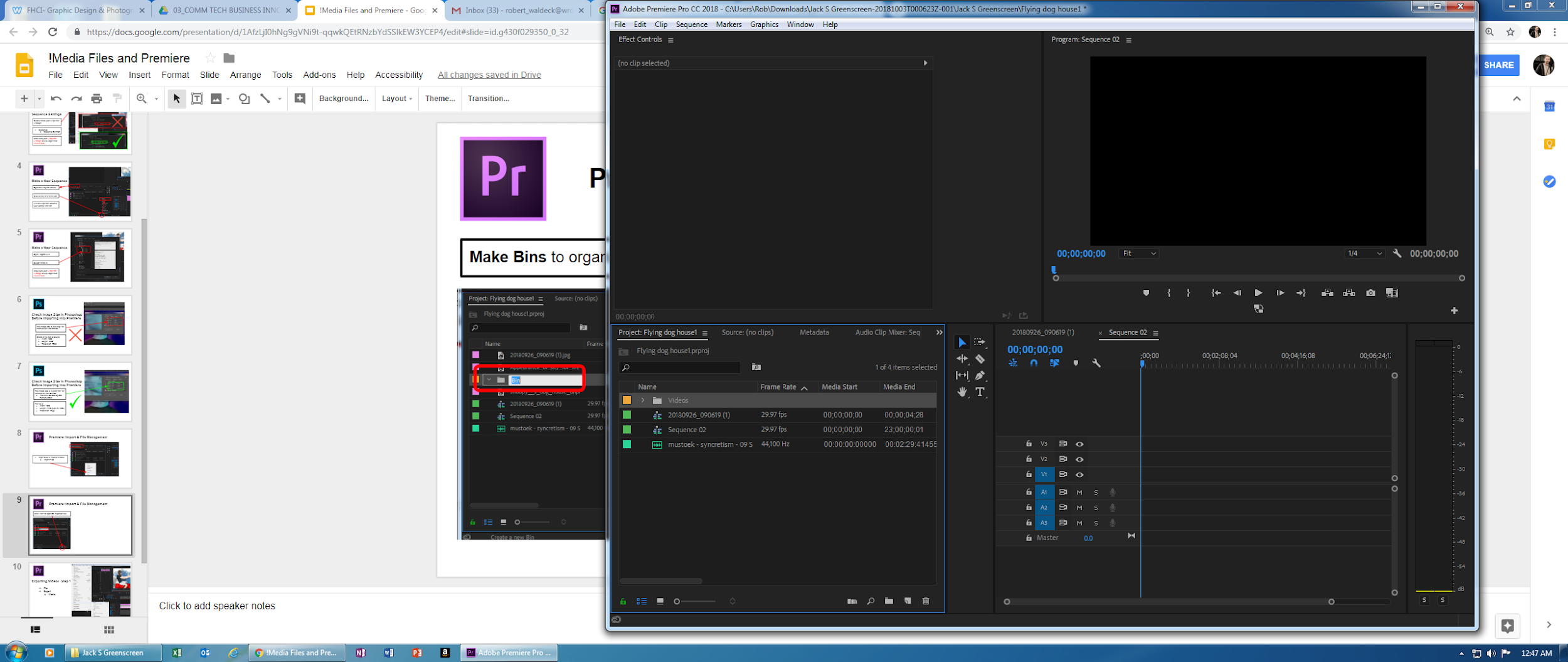 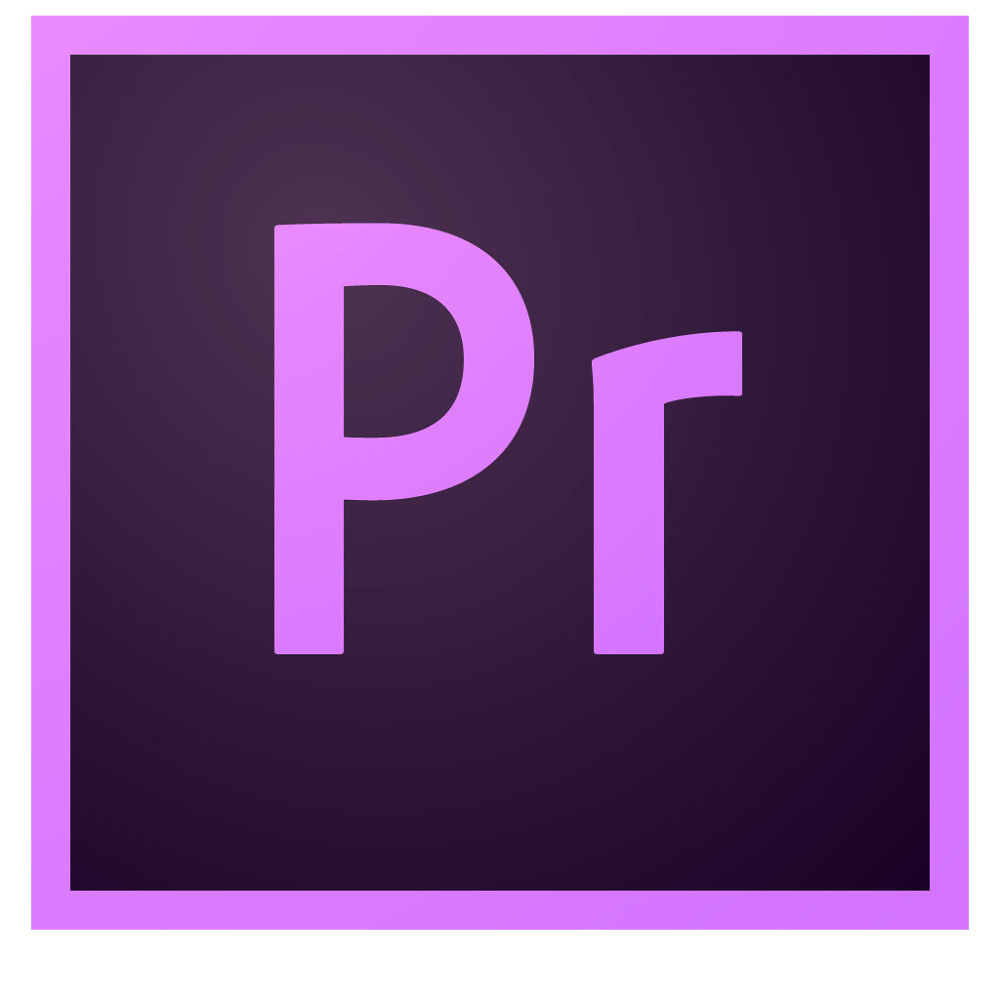 Premiere: Add Audio & Exponential Fade
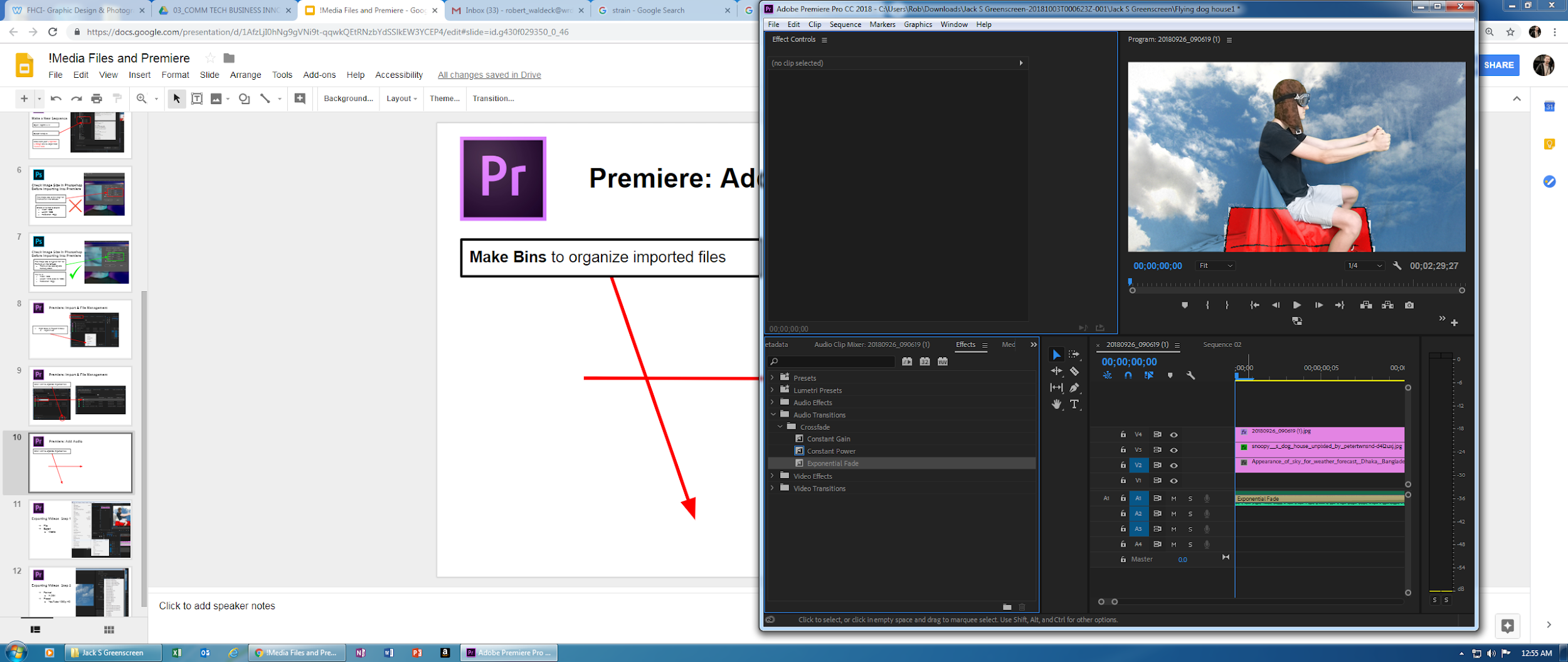 Open the Effects Window
Audio Transitions
Exponential Fade
Drag onto the Audio line
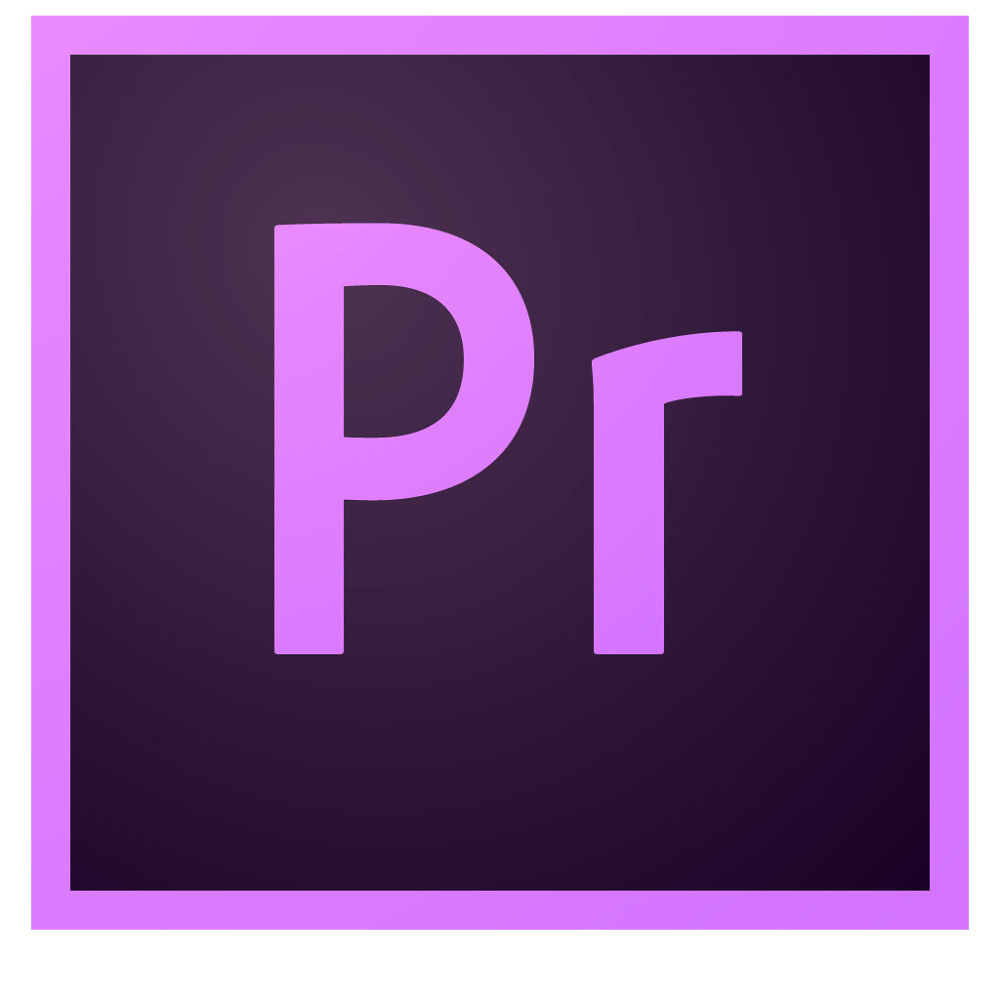 Exporting Videos  Step 1
Mark In & Mark Out Points
This Defines the Work Area to Export
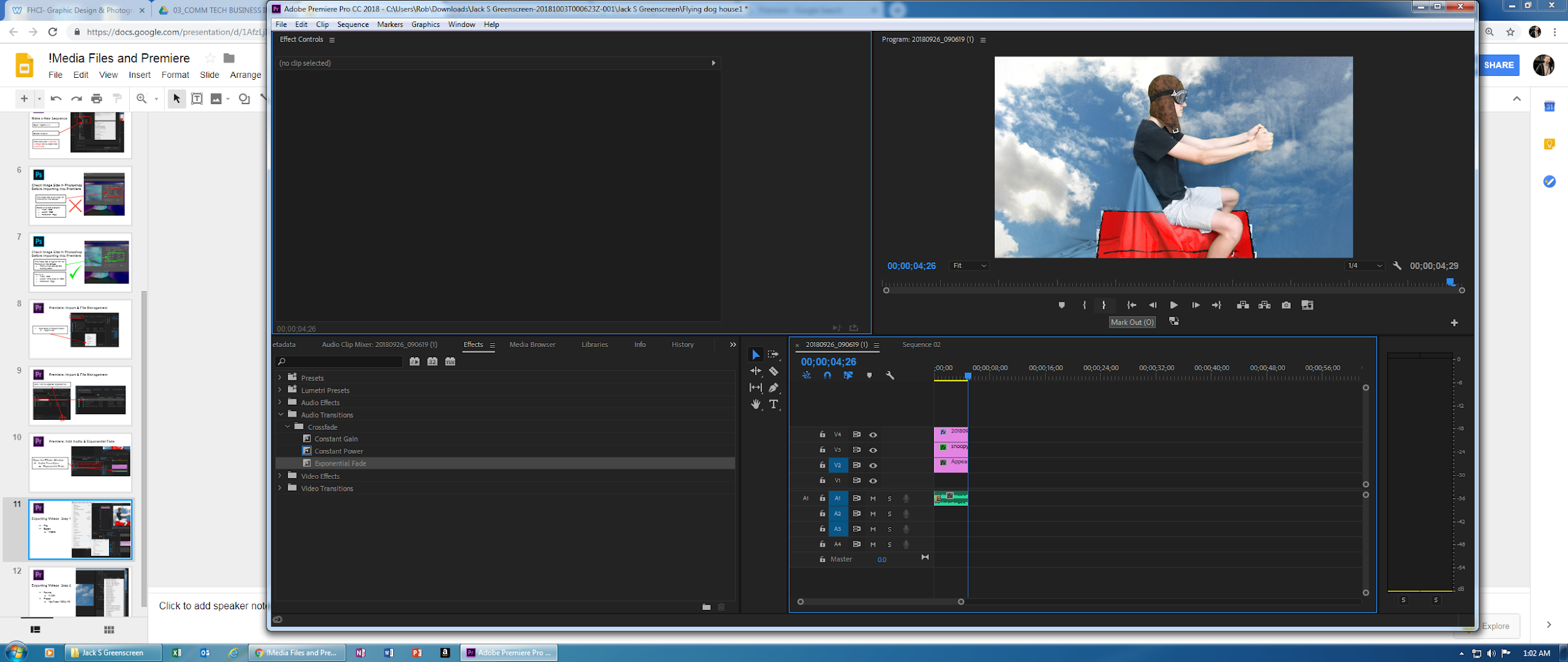 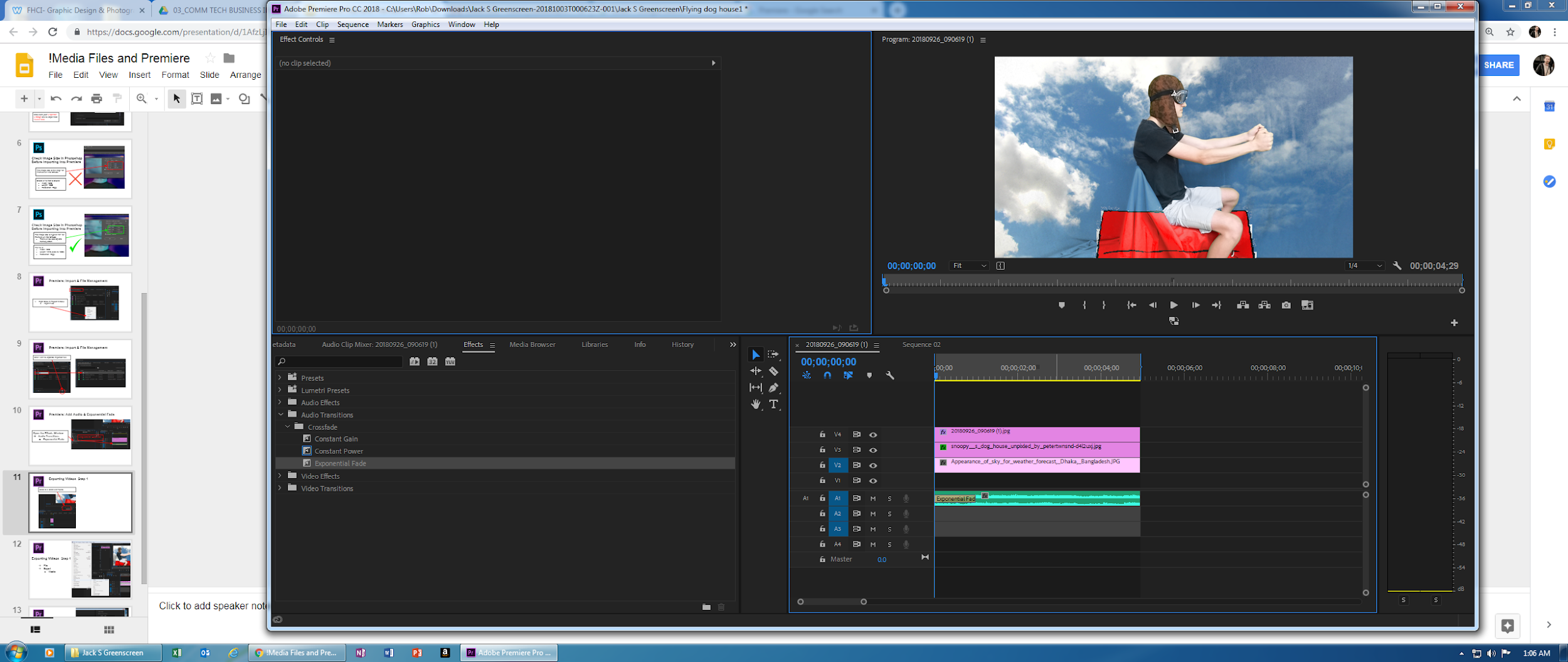 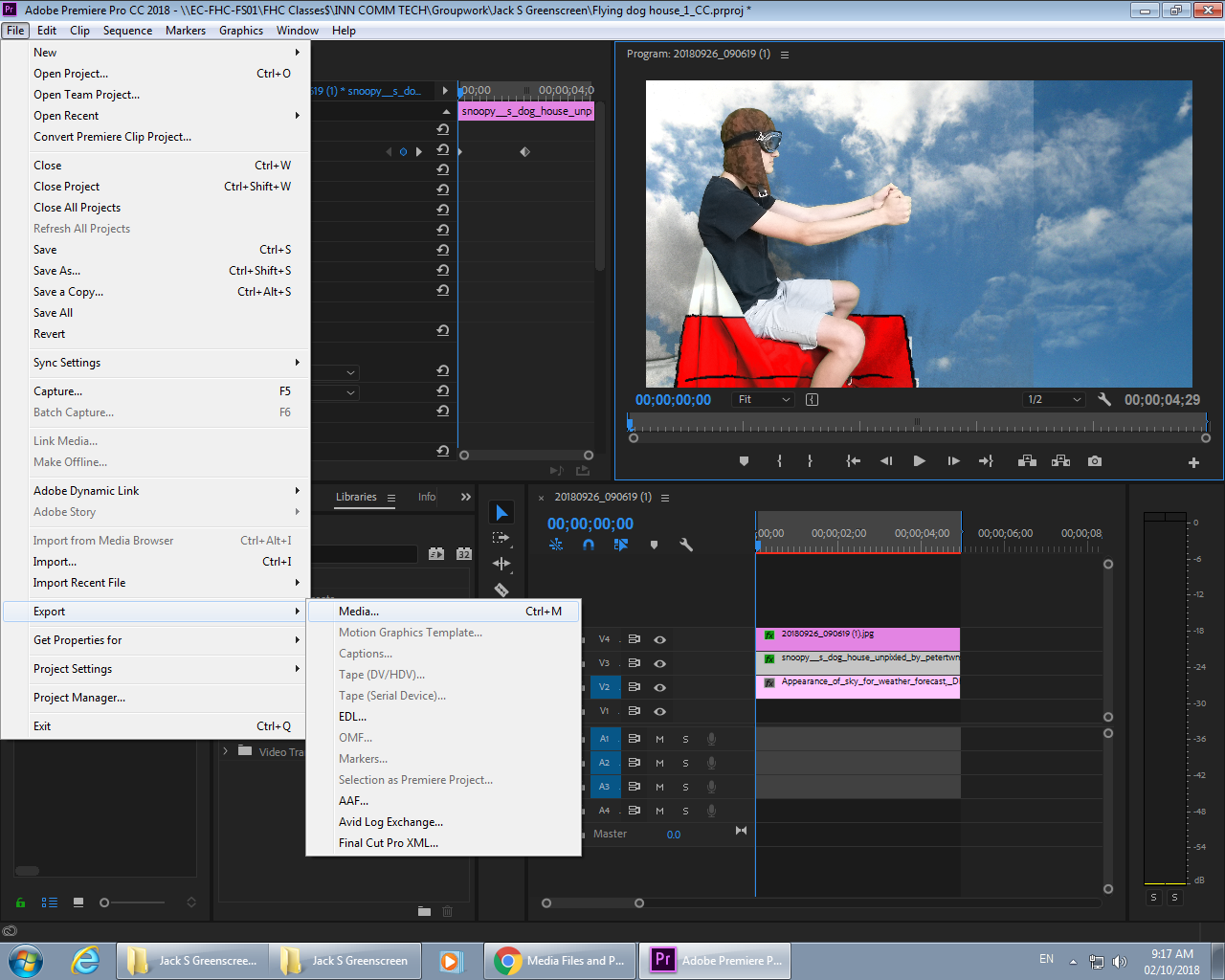 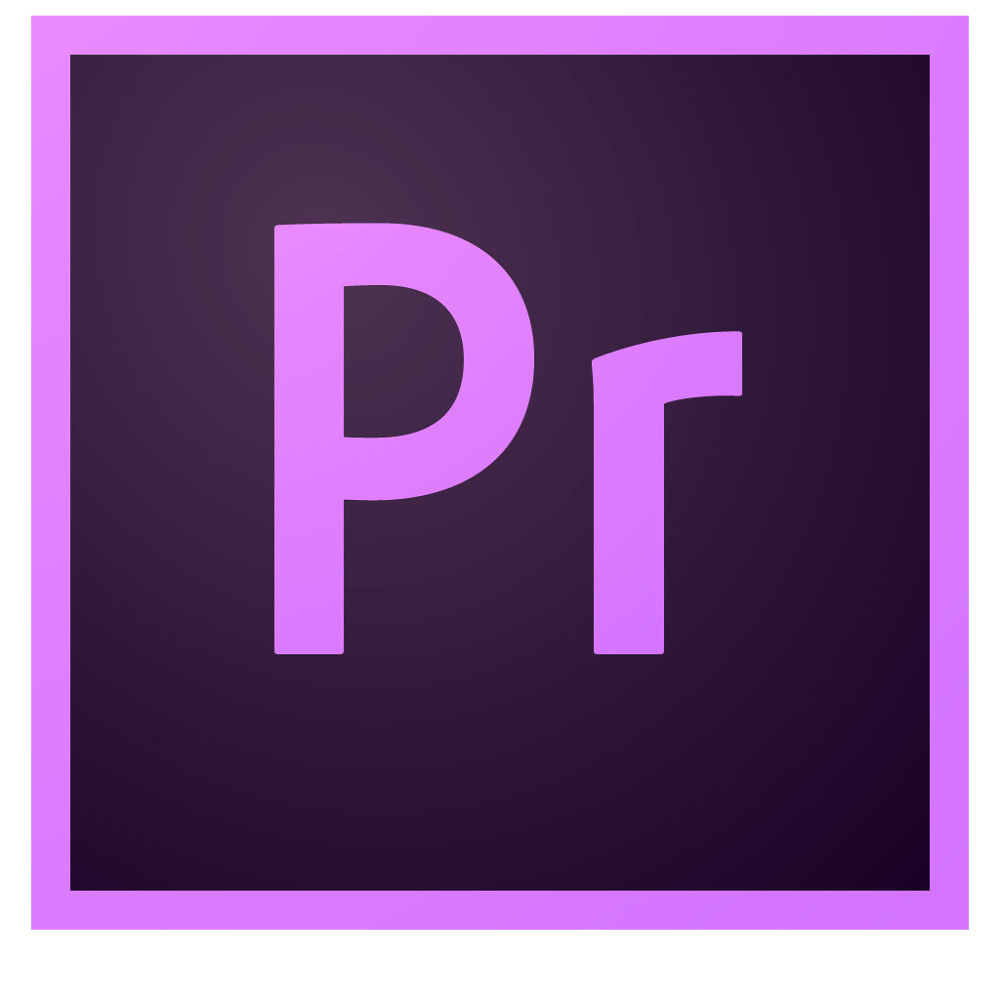 Exporting Videos  Step 2
File
Export
Media
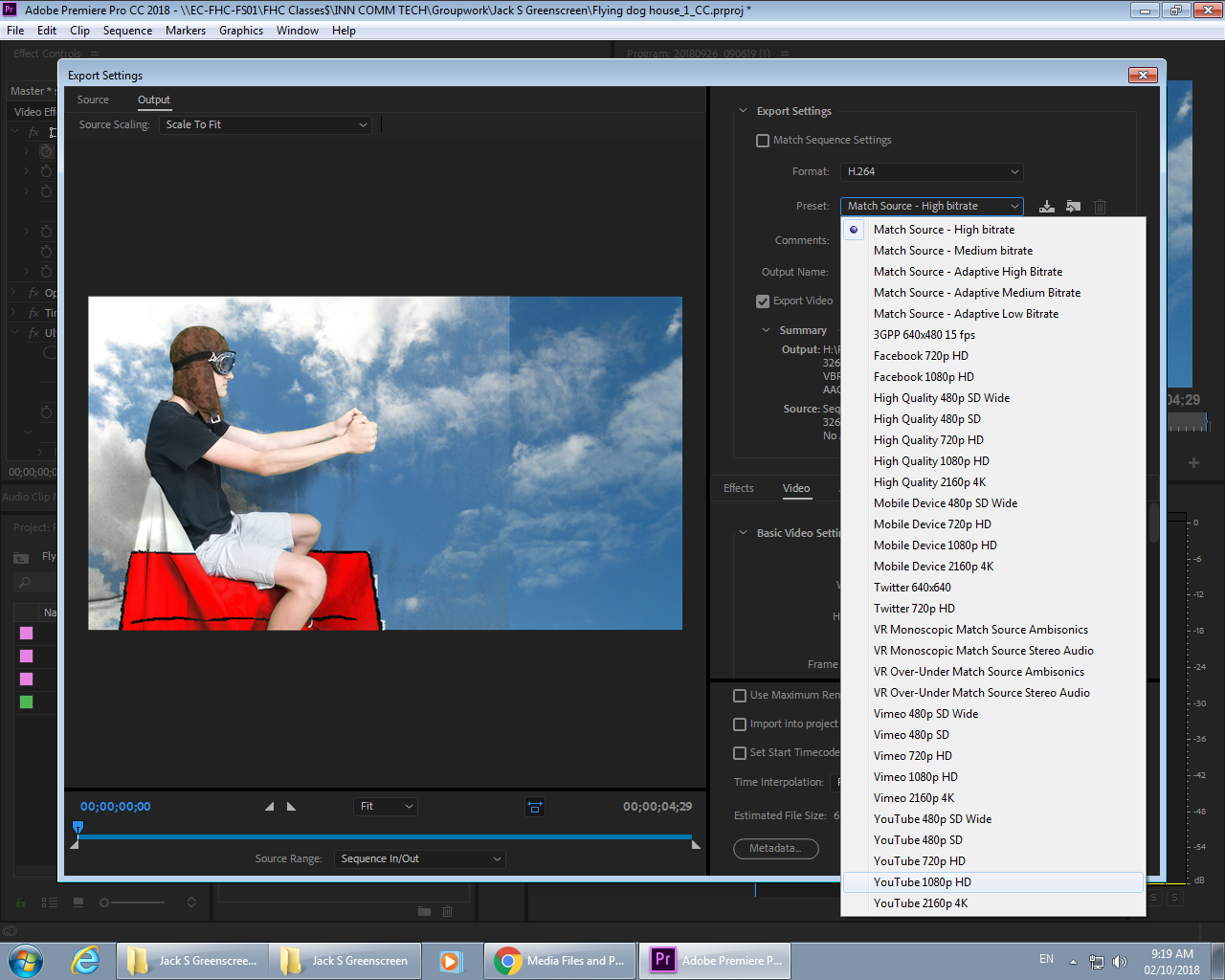 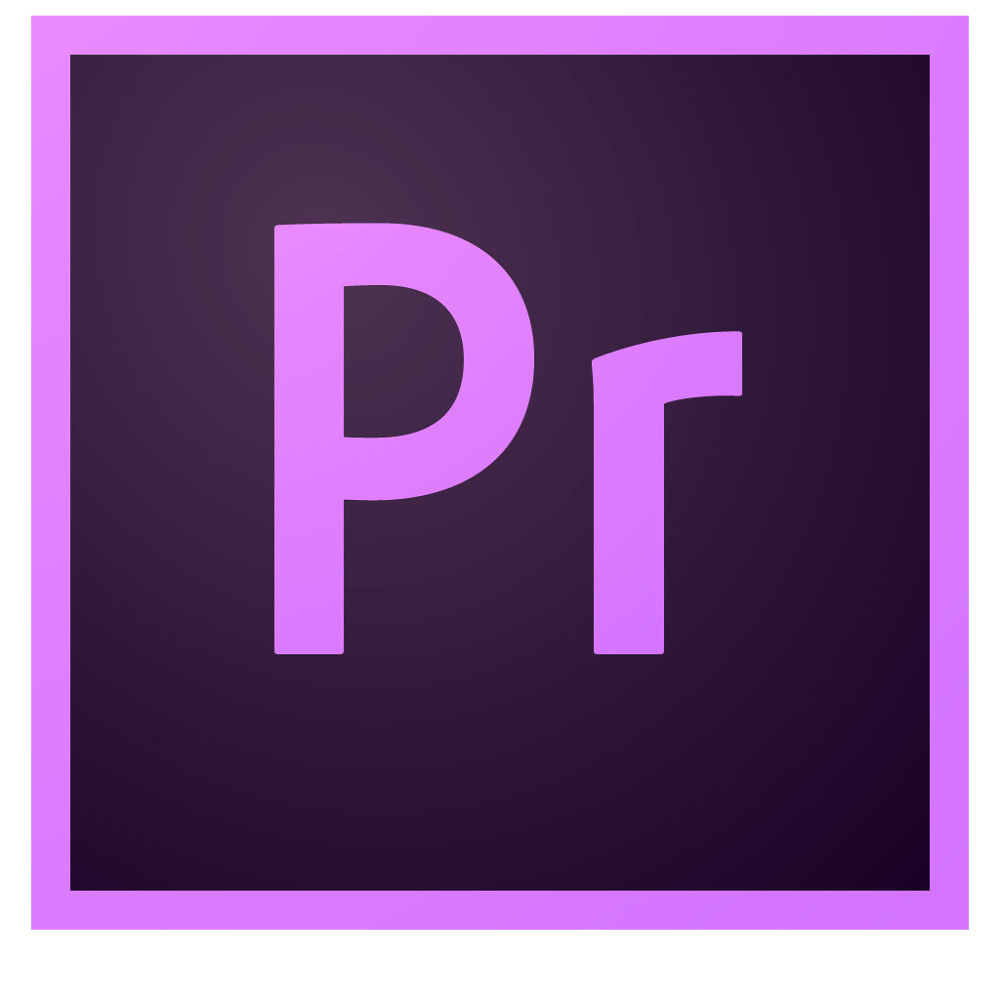 Exporting Videos  Step 3
Format
H.264
Preset
YouTube 1080p HD